Евразийский национальный университет имени Л.Н. Гумилева
Лекция 8Тема: Автоматизированный анализ ДЗЗ
Классификационный методы анализа
Обработка данных на основе спектрально-отражательных характеристик объекта
Основные типы спектральных признаков
Программные средства обработки данных дистанционного зондирования
План лекции:
2
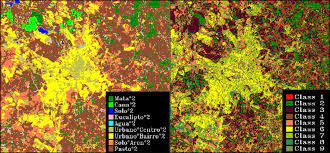 3
4
5
6
7
8
9
10
11
12
По спектральной отражательной способности в видимой области спектра все многообразие объектов на Земле делят на 4 класса
13
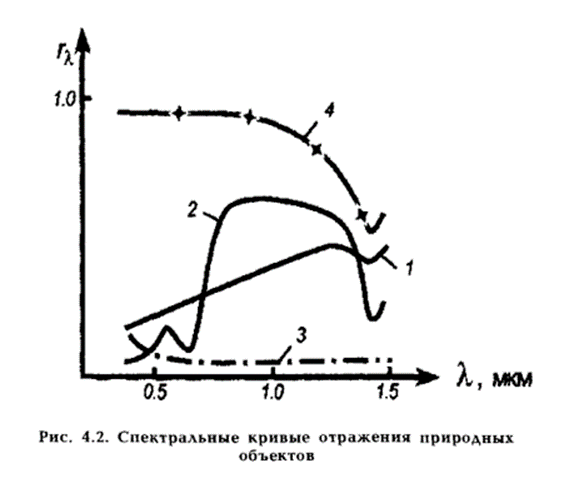 14
15
Признаки, характеризующие спектральный кон­траст.
16
17
Программные средства обработки данных дистанционного зондирования
Интегрированные ГИС имеют достаточно большие пакеты программ для обработки изображений с целью их совместного анализа с картографической и другой пространственной информацией. К ним можно отнес­ти: ER Mapper, Erdas, MGE Base Image, IDRISI и др.
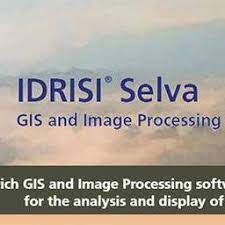 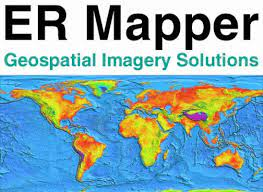 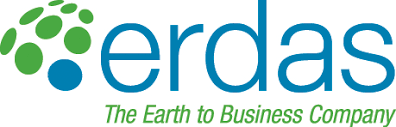 18
Они выполняют следующие операции.
19
Они выполняют следующие операции.
20
Обзорные вопросы
Охарактеризуйте классификационные методы анализа.
Какие вы знаете программные средства обработ¬ки дистанционных данных?
Обработка данных на основе спектрально-отражательных характеристик объекта. 
4.Признаки, характеризующие спектральный контраст.
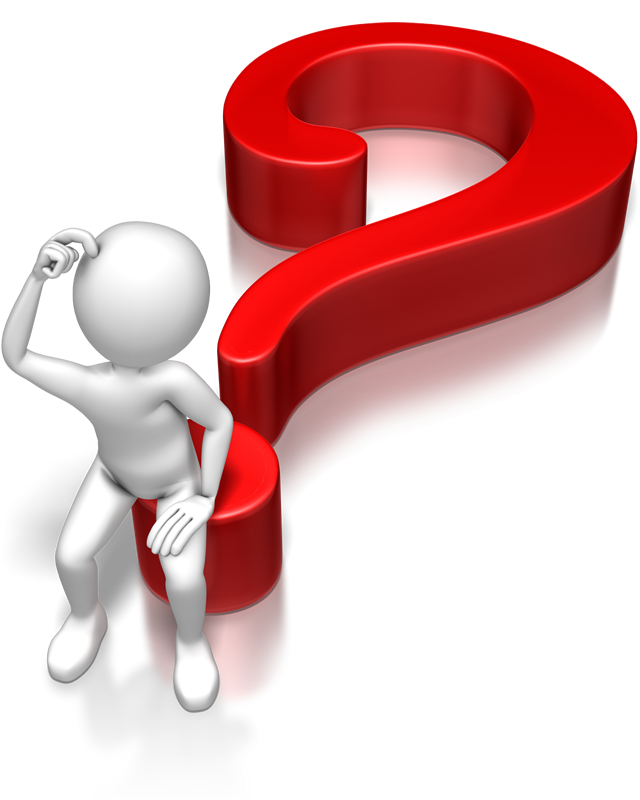 21
Список использованных источников
Трифонова Т. А., Мищенко Н. В., Краснощеков А. Н. Геоинформационные системы и дистанционное зондирование в экологических исследованиях. — Академический Проект, 2005. — 352 с.
Краснощёков А.Н., Трифонова Т.А., Мищенко Н.В. Геоинформационные системы в экологии: Учеб. пособие / Владим. гос. ун-т. Владимир, 2004. – 152с.
Токарева О.С. Обработка и интерпретация данных дистанционного зондирования Земли: учебное пособие / О.С. Токарева; Национальный исследовательский Томский политехнический университет. - Томск: Изд-во ТПУ, 2010. - 148 с.
А. Н. Шихов, А. П. Герасимов, А. И. Пономарчук, Е. С. Перминова Тематическое дешифрирование и интерпретация космических снимков среднего и высокого пространственного разрешения. Пермь, 2020. – 191 б. (http://www.psu.ru/files/docs/science/book s/uchebn ie -posobiya/shik hov-gerasimov-ponoma rchukpe r m i nov a - temat ic he sko e - de sh i f r ov a n ie -i -i nte r pr e t ac i y a -kosmicheskih-snimkov.pdf.)
Савиных В.П., Малинников, В.А., Сладкопевцев С.А., Цыпина Э.М. География из космоса. – М.:, Изд-во Моск. гос. ун-та геодезии и картографии´, 2000. – 224 с.
22
Благодарю за внимание!
23